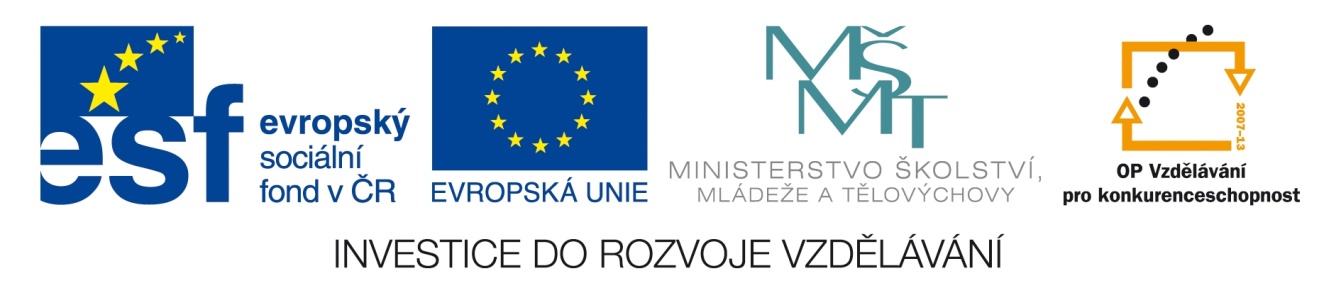 Registrační číslo projektu: CZ.1.07/1.1.38/02.0025
Název projektu: Modernizace výuky na ZŠ Slušovice, Fryšták, Kašava a Velehrad
Tento projekt je spolufinancován z Evropského sociálního fondu a státního rozpočtu České republiky.
Globus
Z_007_Vesmír, kartografie_Globus
Autor: Mgr. Helena Nováková

Škola: Základní škola Slušovice, okres Zlín, příspěvková organizace
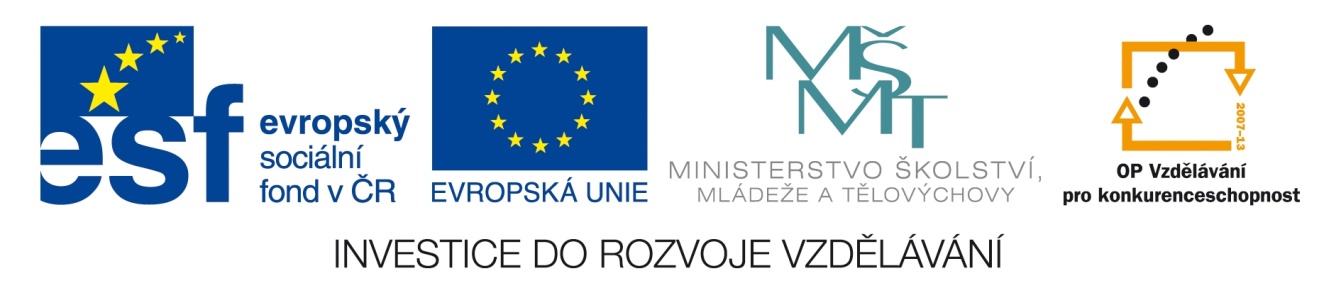 Anotace:
Digitální učební materiál je určen pro seznámení žáků šestého ročníku s učivem o globu.
Materiál vysvětluje základní probíranou látku podle ŠVP a zároveň u žáků podporuje lepší uchopení učiva aktivnější formou
Je určen pro předmět zeměpis a ročník šestý
Tento materiál vznikl jako doplňující materiál k učebnici: Přírodní prostředí Země (Přírodní prostředí Země. třetí. Praha: České geografické společenství, 2008. ISBN 978-80-86034-84-3)
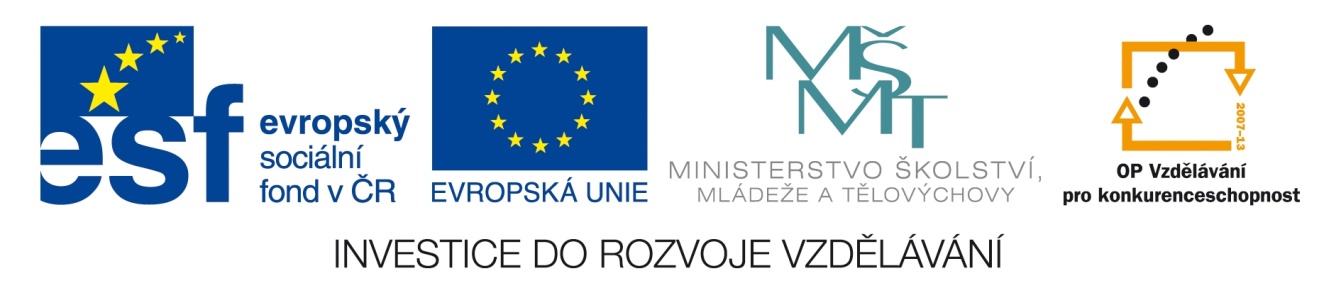 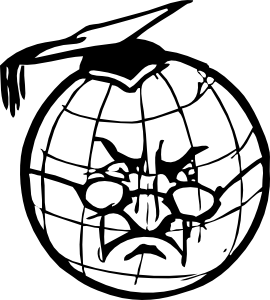 Globus
zmenšený a zjednodušený model Země (vystihuje i zakřivení zemského povrchu)
Jaký je rozdíl mezi globusem a zeměkoulí?
Pro vystihnutí krajiny je lepší glóbus nebo mapa?
neobsahuje žádné zkreslení (tvary nejsou deformovány)
zobrazuje jak pevninu (světadíly a jejich části), tak i světový oceán
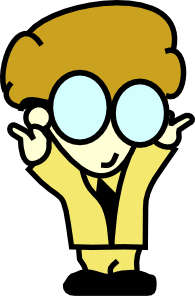 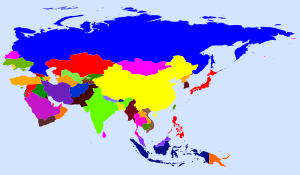 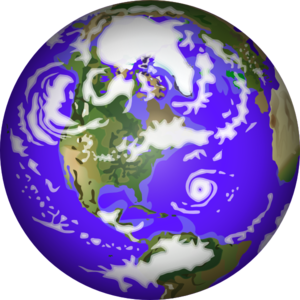 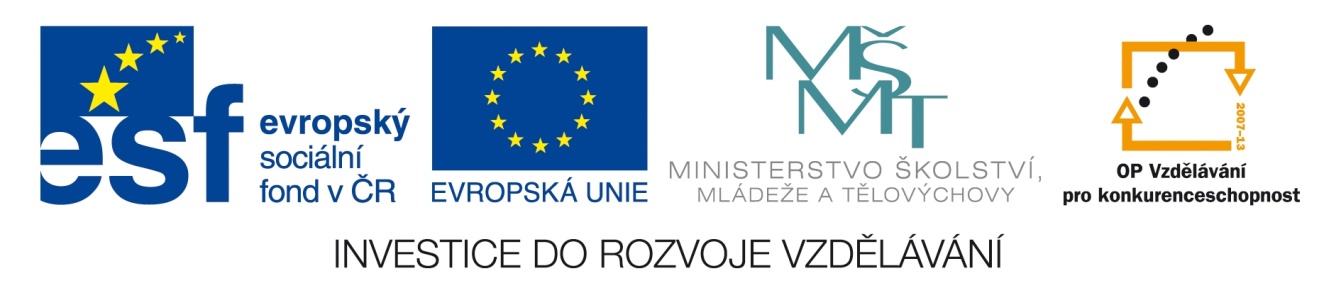 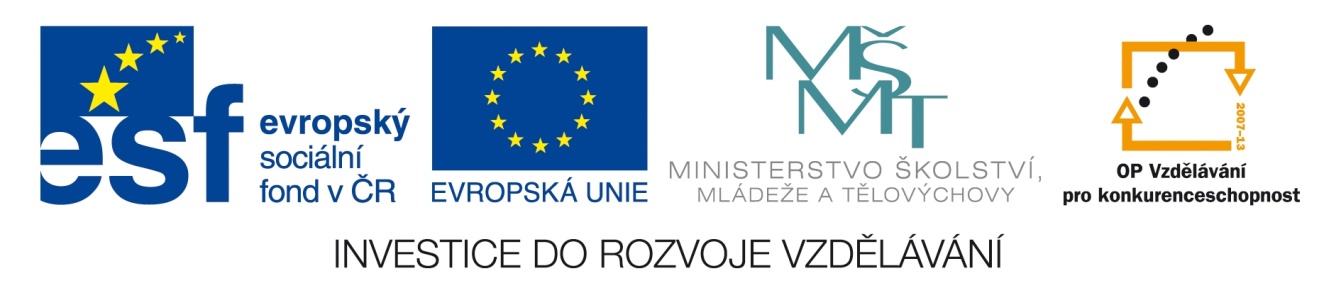 Barevnost a značky na glóbusu
pevniny jsou znázorněny následujícími barvami:






odstíny hnědé i zelené barvy vyjadřují nadmořskou výšku krajiny → čím jsou odstíny sytější a tmavší, tím vyjadřují vyšší nadmořskou výšku
světový oceán je na glóbu vyznačen modrou barvou
čím je odstín modré tmavší a sytější, tím je větší hlouba vodstva
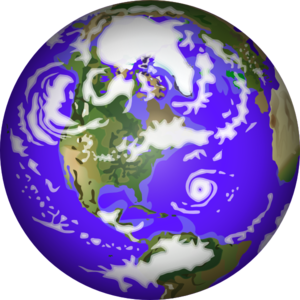 vysočiny
nížiny
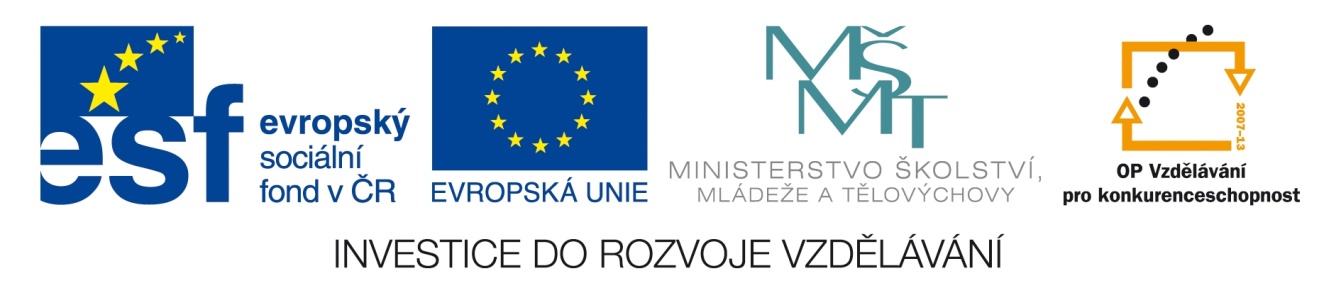 Měřítko globusu
měřítko globusu je číslo udávající poměr jeho zmenšení ke skutečnosti (zeměkouli)
školní glóbus má obvykle měřítko 1:40 000 000, to znamená:
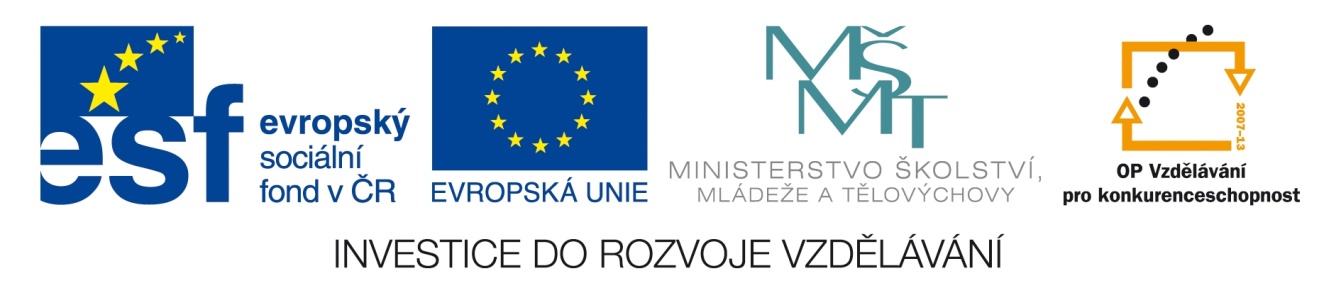 Použití globusu (vyberte vše, k čemu se dá globus používat)
měření vzdušné vzdálenosti mezi místy na Zemi
poznáme rozmístění pevniny a oceánů
počítání násobilky
vzdálenosti míst na Zemi
názorná ukázka otáčení od V k Z
měření skutečné vzdálenosti mezi místy na Zemi
názorná ukázka otáčení od Z k V
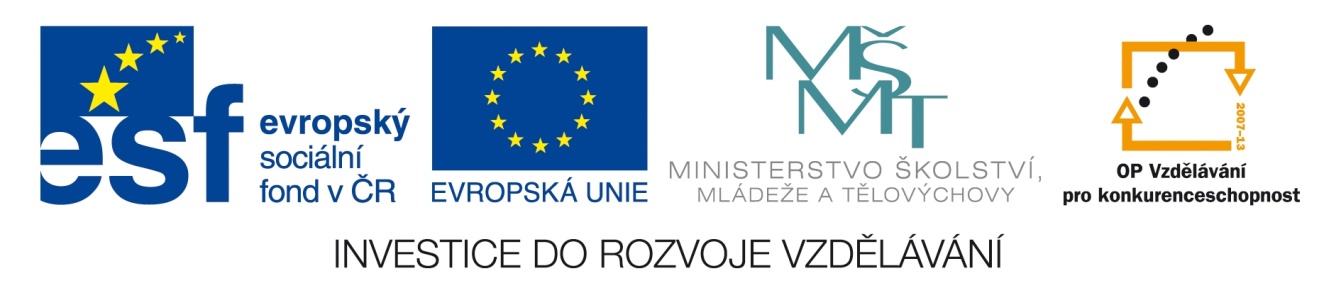 Zeměpisná síť
pomyslné čáry na glóbusu, rozdělují zeměkouli
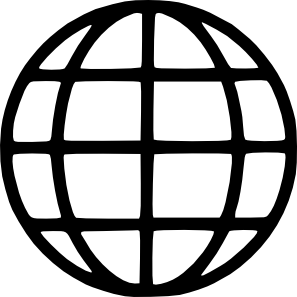 S
Z
V
J
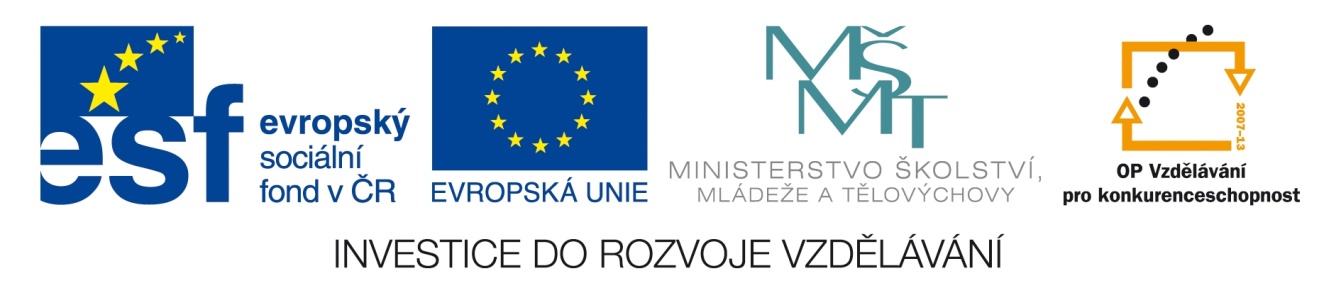 poledníky
kružnice X polokružnice, které spojují severní a jižní pól
spojením nultého a 180. poledníku vznikne kružnice, která rozděluje Zemi na východní a západní polokouli
O až 180° na západ
O až 180° na východ
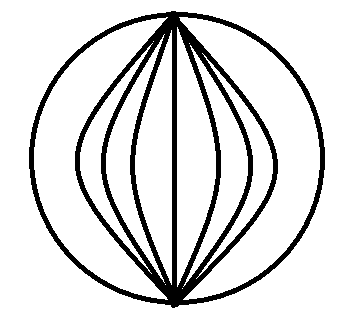 všechny jsou stejně dlouhé
pomocí poledníků určujeme zeměpisnou délku, která nabývá hodnoty 0° až 180 °
0°
Který poledník je nejdelší?
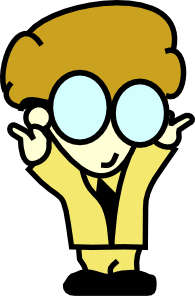 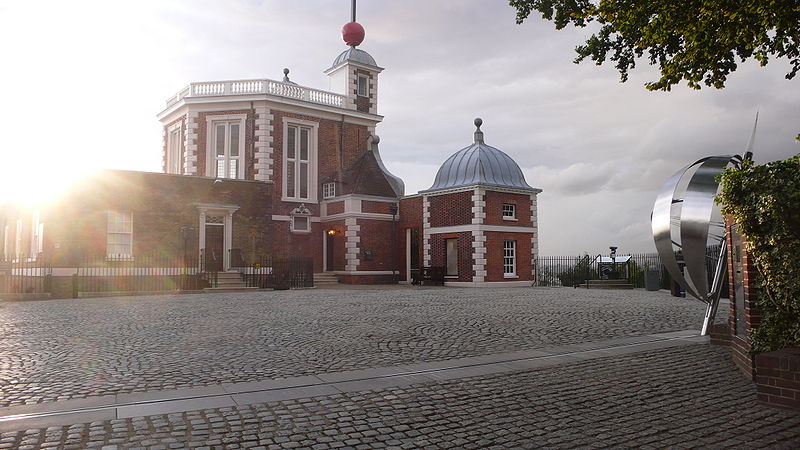 hlavní, tzv. nultý poledník prochází londýnským městem Greenwich
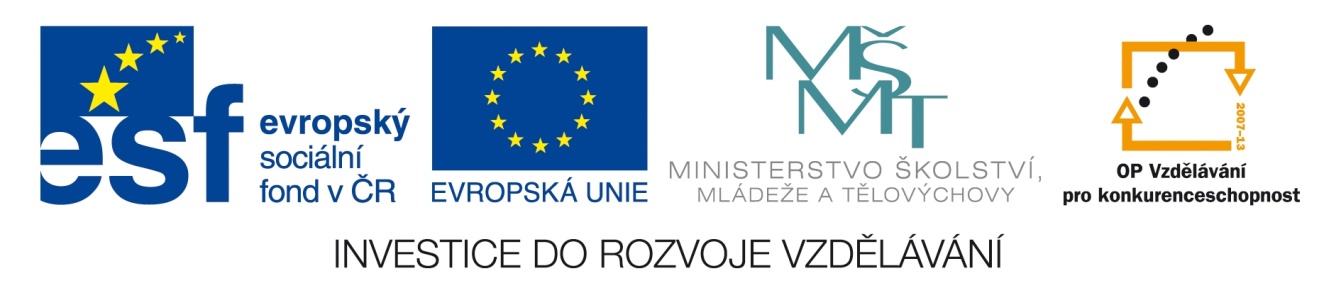 Úkol
Pomocí Školního atlasu světa určete a zapište si do sešitu, zda uvedená místa mají východní, nebo západní zeměpisnou délku
Moskva
Brno
Káhira
Tunis
New York
Indie
Grónsko
Sydney
Mongolsko
Peru
Antarktida
rovnoběžky
pomyslné kružnice o různé velikosti, které jsou rovnoběžné s rovníkem
Která rovnoběžka je nejdelší?
rovník
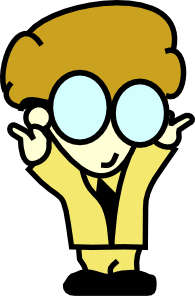 rovník = vodorovná čára, která protíná zeměkouli uprostřed mezi severním a jižním pólem
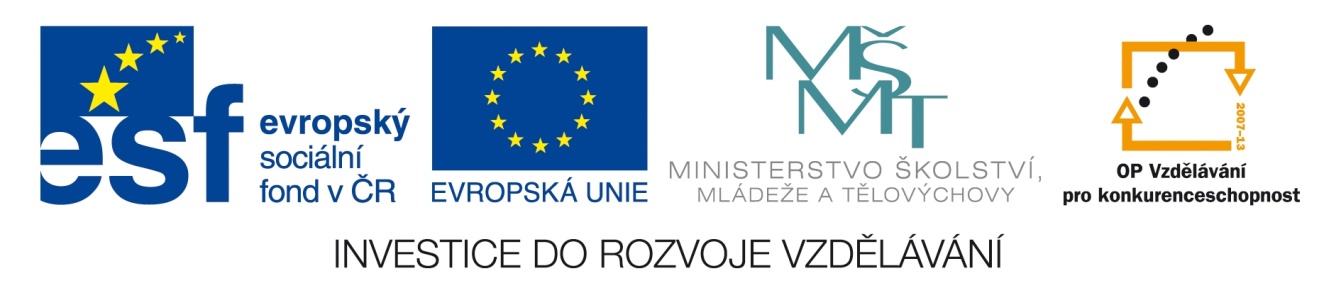 významné rovnoběžky
obratník Raka			23,5 ° s.š.
obratník Kozoroha		23,5 ° j.š.
severní polární kruh		66,5 ° s.š.
jižní polární kruh		66,5 ° j.š.
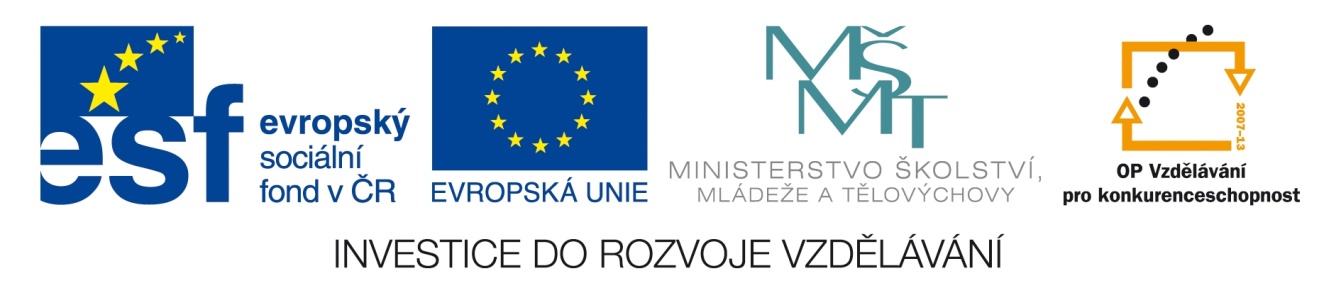 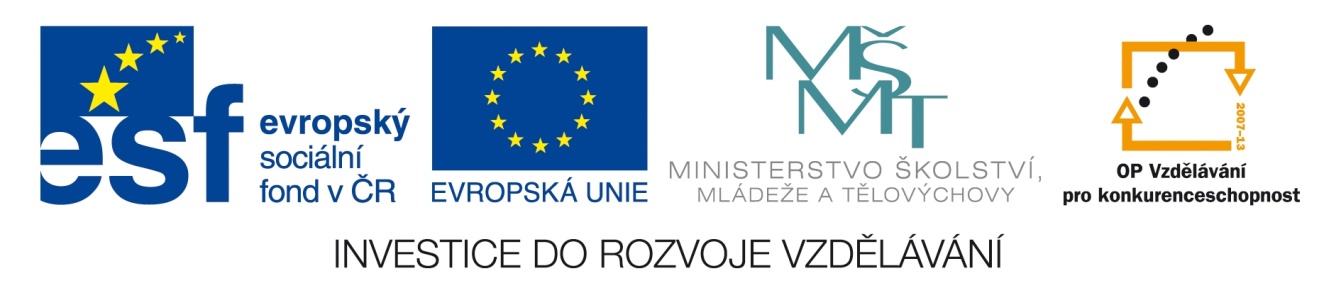 Úkol
Ve Školním atlase světa určete a zapište si do sešitu, zda uvedená místa mají severní, nebo jižní zeměpisnou šířku:
Moskva
Brno
Káhira
Tunis
New York
Arabský pol.
Grónsko
Austrálie
Mongolsko
Kanada
Antarktida
Opakování
vyber správnou odpověď
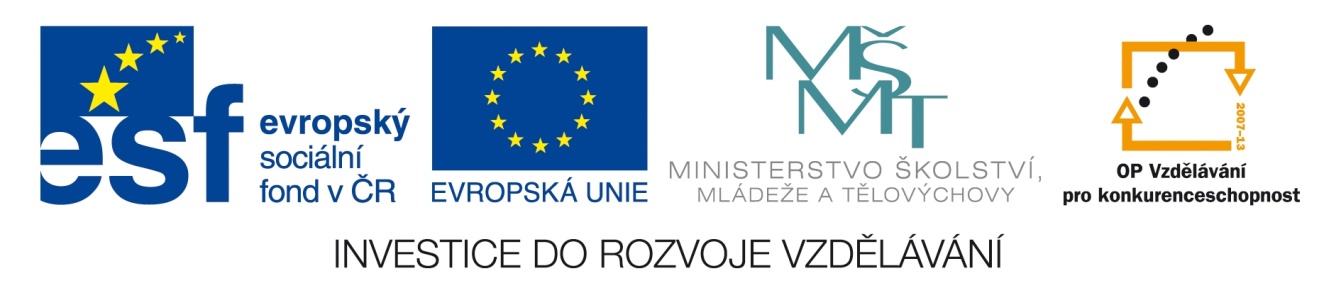 Globus je:
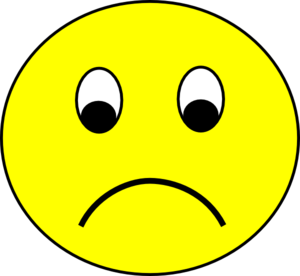 zvětšený a zjednodušený model Země
zmenšený model Země do roviny
zmenšený a zjednodušený model Země
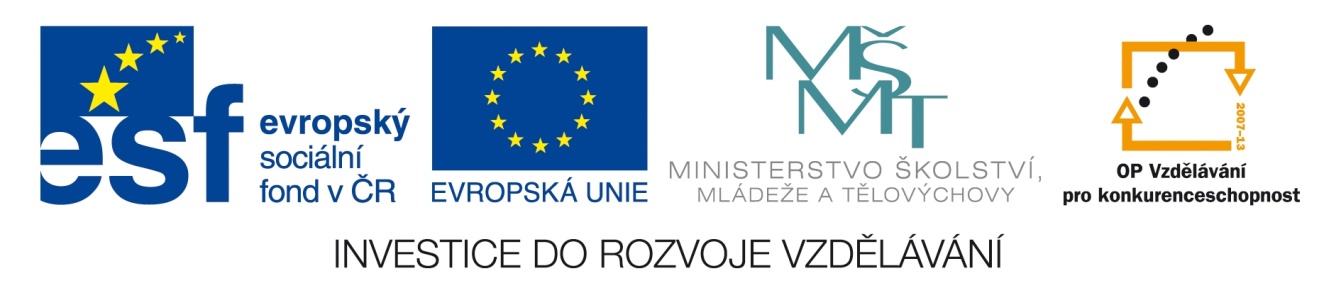 Jakou barvou bude na globu zaznamenána Amazonská nížina?
modrou
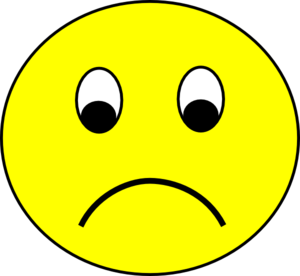 zelenou
hnědou
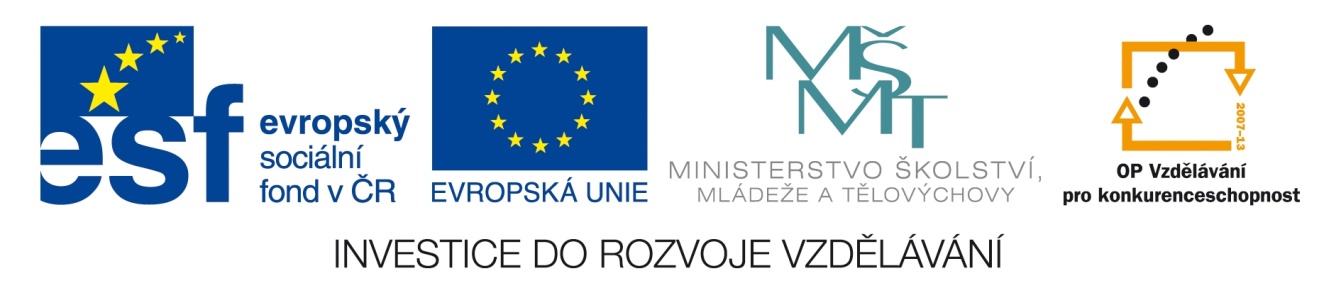 Jaká je skutečná vzdálenost mezi body A a B, když na mapě to je 4 cm v měřítku 1: 10 000 000?
40 km
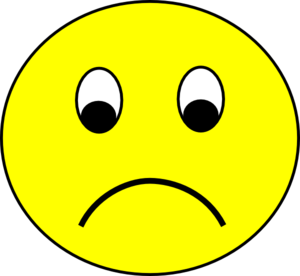 400 km
4 000 km
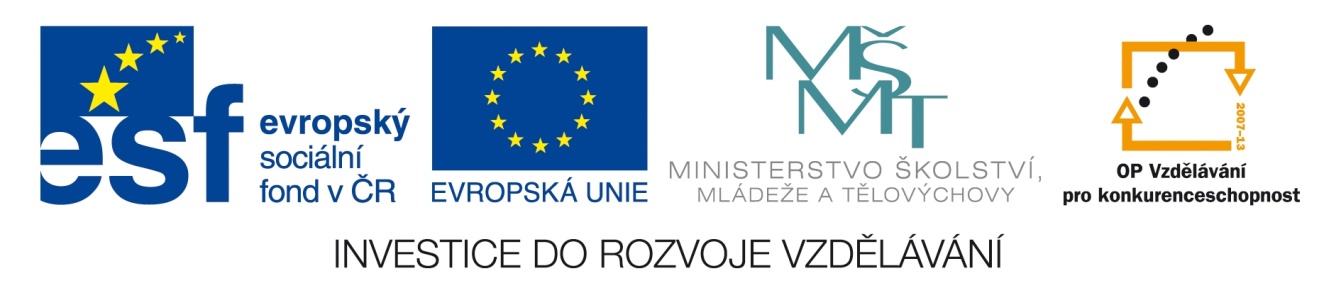 Na jaké polokouli se nachází Etiopie?
jižní
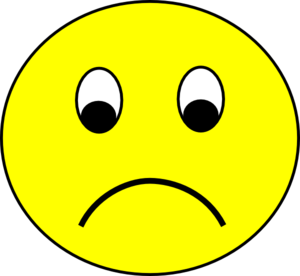 východní
západní
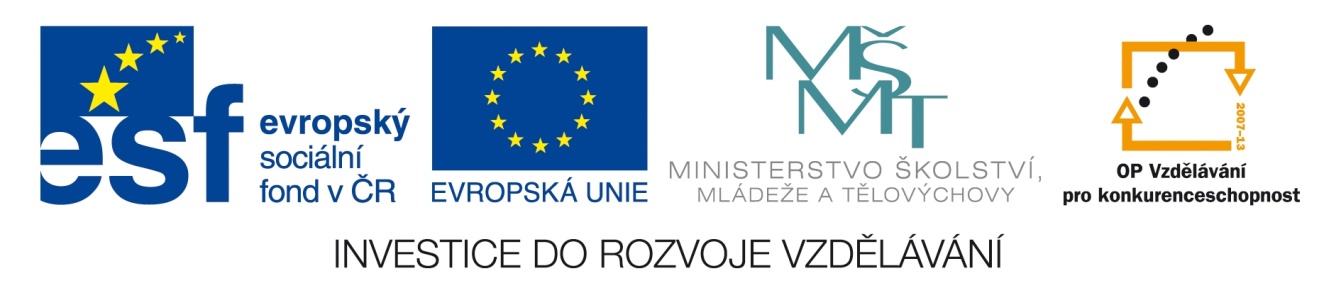 Na jaké polokouli se nachází Vietnam?
severní
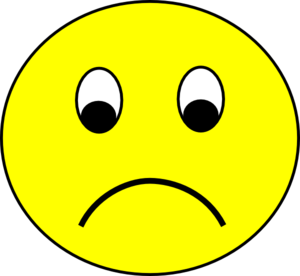 jižní
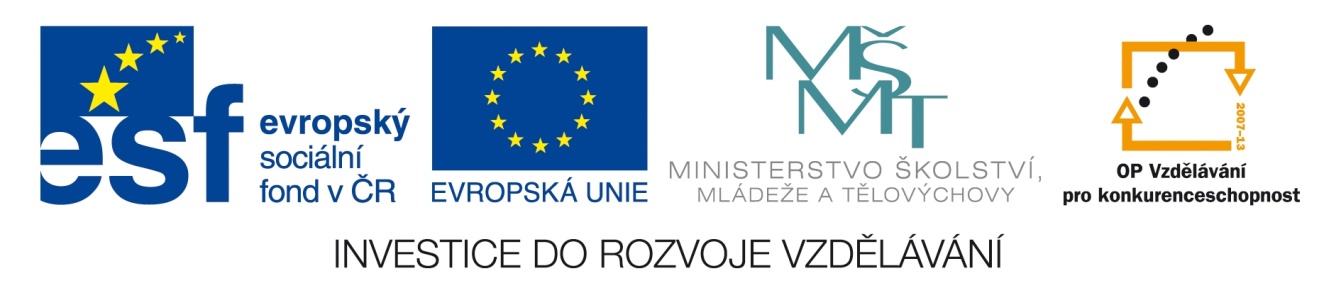 Na jaké polokouli se nachází Venezuela?
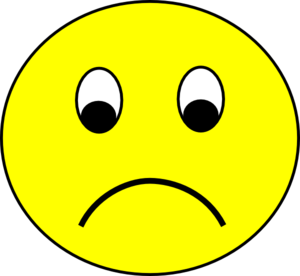 jižní
západní
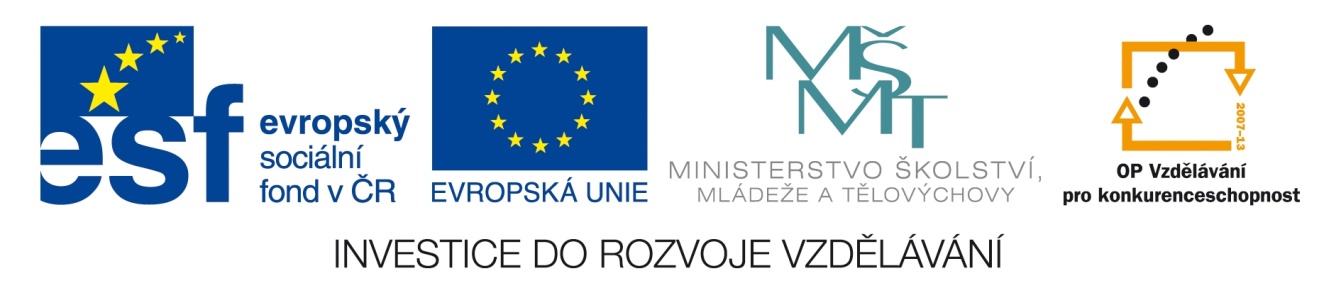 Na jaké polokouli se nachází Madagaskar?
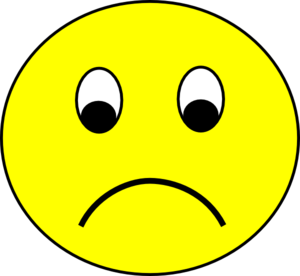 západní
východní
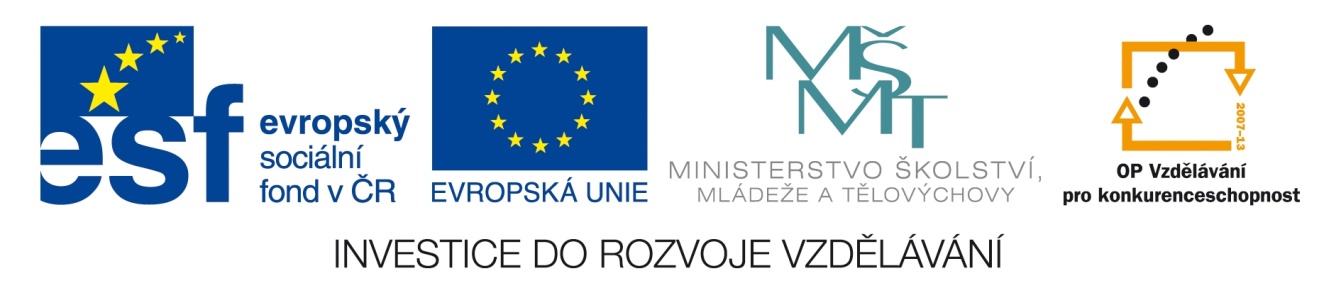 konec
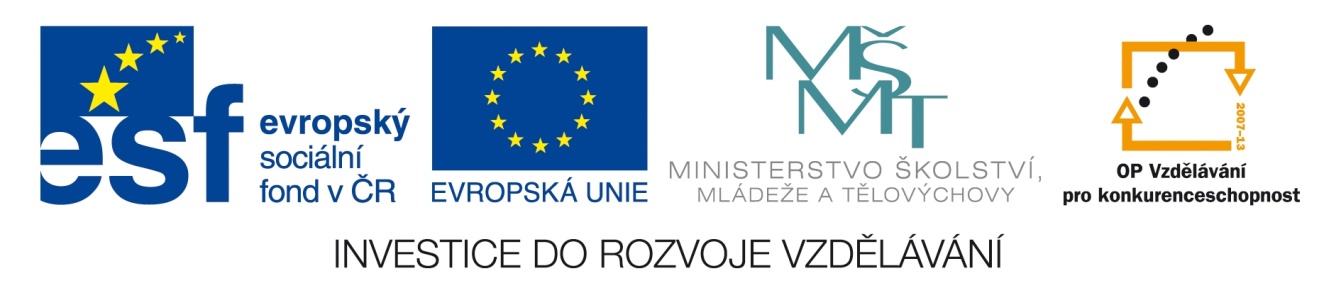 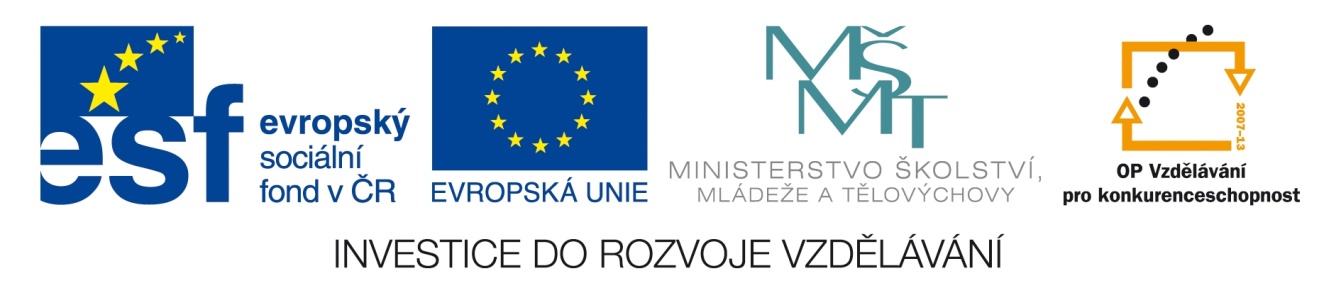 Zdroj obrázků:
Nerd Cartoon. Http://www.clker.com [online]. 2007 [cit. 2012-11-24]. Dostupné z: http://www.clker.com/cliparts/b/e/6/9/1194984554962989016xbill_01.svg.med.png
Earthone. Http://www.clker.com [online]. 2011 [cit. 2012-11-24]. Dostupné z: http://www.clker.com/cliparts/k/O/U/0/F/d/earthone-md.png
Profesor Earth. Http://www.clker.com [online]. 2007 [cit. 2012-11-24]. Dostupné z: http://www.clker.com/cliparts/f/1/9/6/11970910191729861315johnny_automatic_professor_Earth.svg.med.png
Biodegradable Symbol. Http://www.clker.com [online]. 2008 [cit. 2012-11-24]. Dostupné z: http://www.clker.com/cliparts/3/6/d/8/12201595301606109066biodegradable%20symbol.svg.med.png
Greenwich3. In: Wikipedia: the free encyclopedia [online]. San Francisco (CA): Wikimedia Foundation, 2009 [cit. 2012-11-26]. Dostupné z: http://upload.wikimedia.org/wikipedia/commons/thumb/5/50/Greenwich3.jpg/800px-Greenwich3.jpg
Sad smiley. In: Http://www.clker.com/ [online]. 2012 [cit. 2014-07-01]. Dostupné z:http://www.clker.com/clipart-sad-smiley.html